QWC Core Travelcard
Command word
Question
Value
6 marks
Evaluate:

Use the information supplied and your own knowledge to consider evidence for and against. Give a justified conclusion.

Connectives: whereas, alternatively, unlike, equally, consequently, unless, if, as long as, however, such as, for instance, this means,….
Biofuels are fuels made from plant material. In the UK, petrol and diesel contain at least 5% biofuel.

Evaluate the use of biofuels for transport. Should the percentage of biofuel in petrol and diesel increase or decrease in the future?
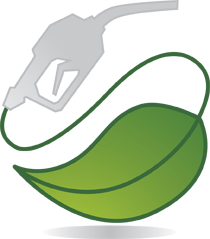 Route
Crude oil and ethanol
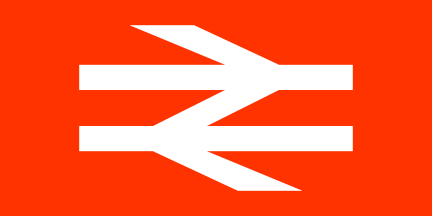 Valid within zones 1-3
tfs.gcse.uk/corechemistry
QWC Core Travelcard
Mark band
Success criteria
Science points
Advantages:
Biofuels are more sustainable than fossil fuels, are renewable, carbon neutral, provide jobs during harvest season.

Disadvantages:
Uses up farm land, leads to increased food prices, deforestation, batch process, slow.
Simple description of an advantage and/or disadvantage. Weak SPaG. Weak or no conclusion. Poor organisation. 


Clear description of advantages and disadvantages of using biofuels. There is a conclusion. Some SPaG errors.

Detailed description of advantages and disadvantages of using biofuels. There is a justified conclusion. Almost faultless SPaG.
1-2




3-4



5-6
Route
Crude oil and ethanol
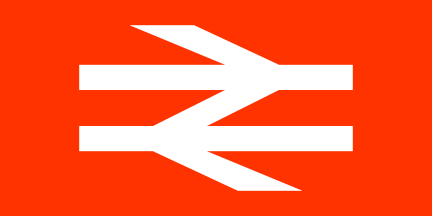 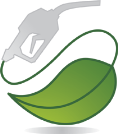 Valid within zones 1-3
tfs.gcse.uk/corechemistry